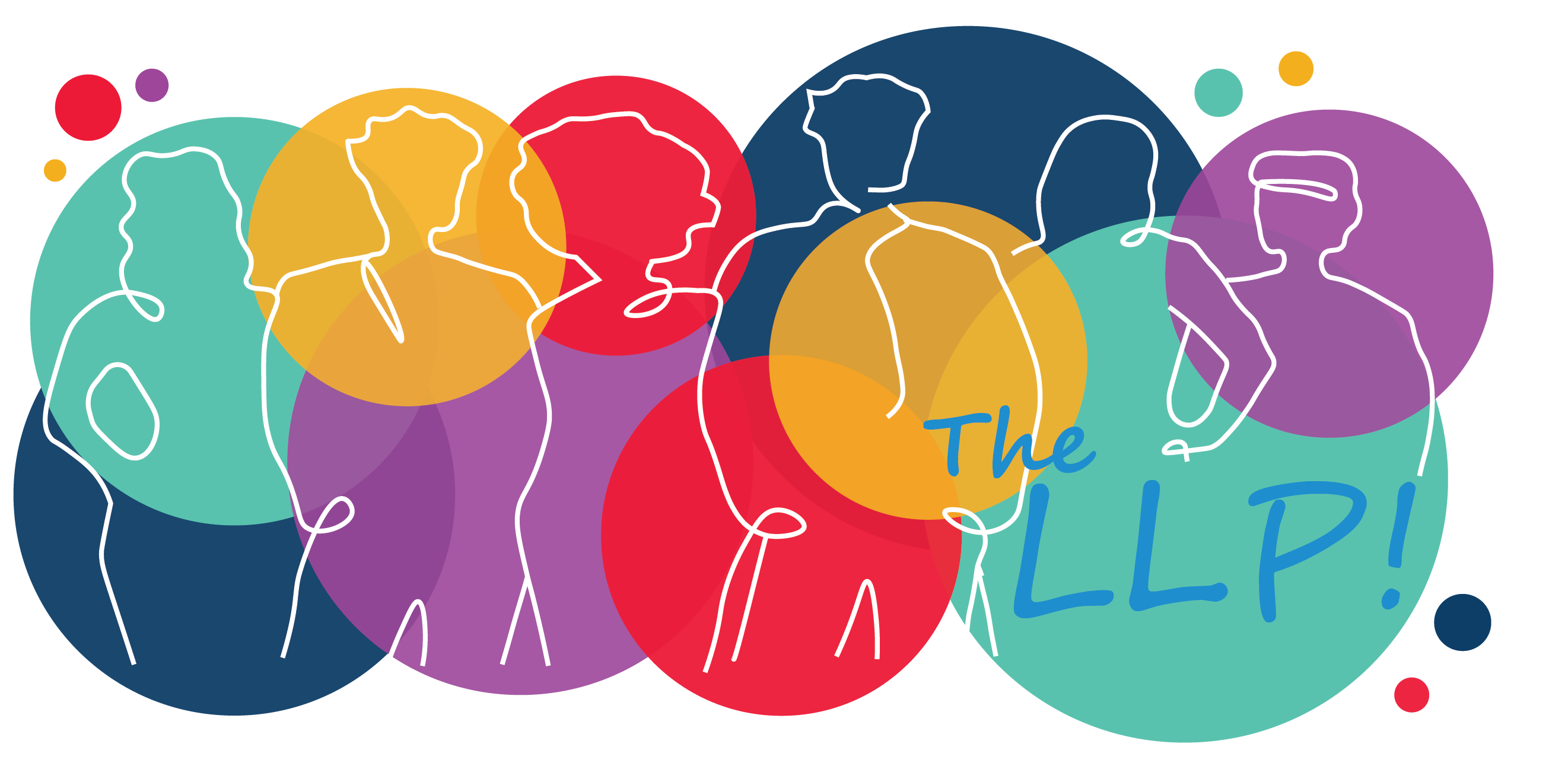 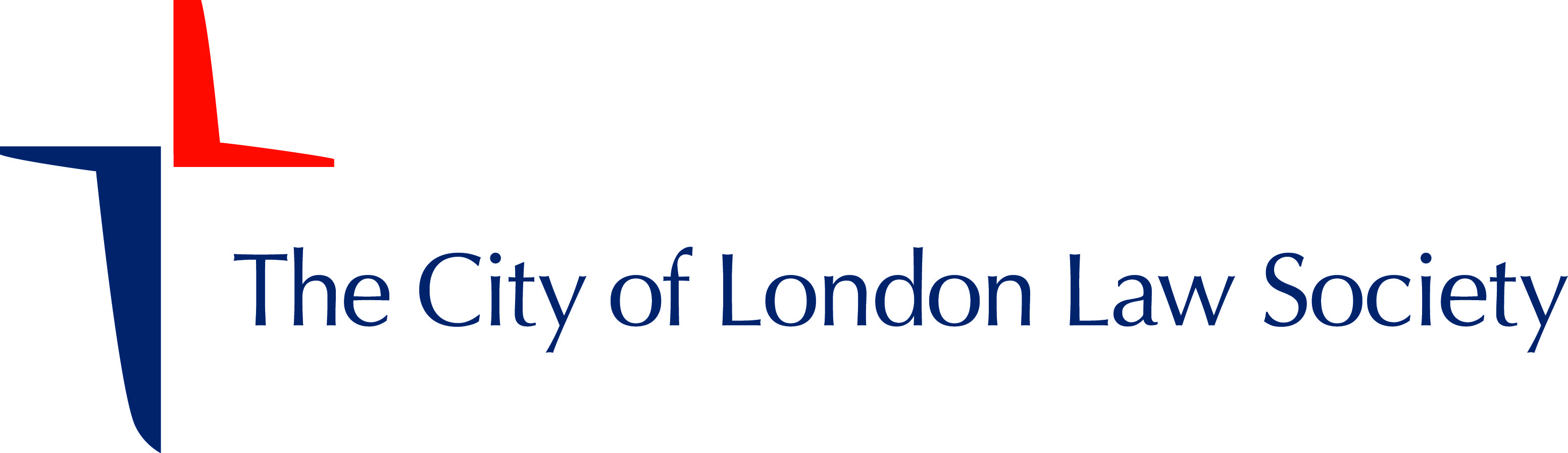 presents
	
The LGBTQIA+ LegalLeaders’ Programme – The LLP!

An intensive, transformational multi-award-winning development programme for queer-identifying emerging legal leaders

Thursday 5 – Friday 6 June 2025
Hosted at McDermott, Will & Emery, Linklaters and Norton Rose & Fulbright


Please contact
Christina.Digings@linklaters.com
to secure your spot.
Supporting
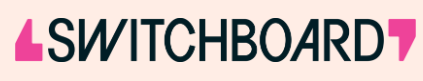 and 12 other queer charities
The context for The LLP!
Belonging remains a priority for firms but “woke” threatens this, trans people in particular are marginalised (and worse)
Lawyers perceive themselves to be different
City lawyer life is demanding, and high performance requires legal leaders to feel included, guided, futures-assured
The queer population in law firms tends to be insufficiently large to merit investment
Queer people tend not to have space to reflect on themselves – we know this from our first course
Law firms are not leading in terms of #queercareers
“Is the queer thing already sorted?”
SoMo, gender and race/ethnicity work has two audiences – the population itself and colleagues
LGBTQIA+ people have deployable skills: connectivity, networking, EI, resilience, problem-solving, advocacy, unusualness, self-startedness
LGBTQIA+ work tends to target unqueer colleagues
Role models are lacking – it you’re out, you might not be in - queers might select out - Gen Z want to see their predecessors being valued
LGBTQIA+ people #happenit
Non-LGBTQIA+ strands tend to take a higher priority – LGBTQIA+ is typically “forgotten”
There are others we could be helping
-> The LLP!
Objectives
Give attendees space to consider themselves, their lives, their strengths, their place in their firms and the wider community
1
Gain a clear understanding of what the current and emerging issues are for the City legal sector – afford access hitherto possibly ungranted
2
Share insights from successful colleagues re how to progress up (and beyond) a private practice lawyers’ career
3
Develop an appreciation of what personal and professional legal leadership looks like
4
5
Define a career plan
6
Build and optimise a strong queer lawyer network
7
Agree how to pay back into the wider LGBTQIA+ community
Target anticipate an audience from participating law firms who:
Identify as LGBTQIA+
Are lawyers or business managers
Have ca 4 years’ PQE or BTs equivalent
Are invested in their own careers
Are high-performers
Diverse including across the LGBTQIA+ spectrum
Have clear leadership potential
Will engage with The LLP!
Are likely to develop and implement a career plan 
Have the support of their law firms
Anticipate staying with their firms for at least the medium term at least
Can be from within firms’ wider networks
*We are happy to consider all applications, including from those who do not meet the above criteria.
Format:
A blended learning programme including:
< two hours pre-work
Two intense in-person days in London including a dinner attended by inspirational queer legal leaders
Completion and implementation of an action plan
A post-course update presentation from participants
Participating firms’ involvement
Each firm to send ca two/three participants
Active participation in input into delivery of sessions ie up to three short duration contributors (eg panellists)
Payment of relevant fees as agreed, to include direct donations to LGBTQIA+ charity and NFPs as agreed
Confirmed course faculty (includes four 2024-5 LGBTQIA Award finalists)
Alicia Millar, recently Director of Learning & Development for EMEA, Reed Smith (she/her)
Chris Edwards, CSR and Diversity Director Travers Smith (he/him)
Colin Shaw, Head of Learning & Development EMEA, Norton Rose Fulbright (he/him)
Daisy Reeves, Partner, BCLP (she/her)
Liz Ward, Non-Executive Director, recent Director of Programmes, Stonewall (she/her)
Neil Mitchell, Senior Learning Manager, Herbert Smith Freehills (he/him)
Patrick McCann, Co-CEO, City Century (he/him)
Richard Fisk, Senior Pro Bono and Inclusion Manager, Addleshaw Goddard  (he/him)
20 firms sent attendees in 2024 (*indicates 13 firms already anticipating sending attendees in 2025)
Participating:
Addleshaw Goddard*
Bates Wells
BCLP*
Covington & Burling
Dentons*
Freshfields Bruckhaus Deringer*
Herbert Smith Freehills*
HFW
Hogan Lovells
Linklaters*
Mayer Brown*
McCann FitzGerald*
McDermott Will & Emery*
Norton Rose Fulbright*
Ropes & Gray*
Simpson Thacher & Bartlett*
Skadden, Arps, Slate, Meagher & Flom (UK)
Slaughter and May*
Travers Smith*
White & Case*
Anticipated investment:
Anticipated to be ca £2,000 per participant (to include one post-course coaching session)
Fee to pay for hosting costs, any third-party costs,, venue cost, freelance instructor costs, one 1:1 coaching session
At least 50% of the fee to be paid by donation to LGBTQIA+ charities and NFPs as listed in the appendix
DAY 1 – THURSDAY 5 JUNE 2025
WHO WE ARE
Pre-work - Richard
Join “About City Lawyers” webinar (Dr Gwenllian Williams)
Write your story – experiences, insights, capabilities
Your values – what matters to you?
What is your practice, what is its potential?
What is your place in law?
What is your ambition?
Leadership in law – read < three relevant articles
<two 
hours
Module 1 – Welcome and making the most of TheLLP! – Daisy joined by Allie Loweth, HFW and Darragh Murray, McCann Fitzgerald
09:15
Module 2 – Individual introductions (<90 mins) – Liz, Alicia & Daisy
Welcome from CLLS Main Committee members
Sharing your story…what does that tell you?
How queer people navigate early life…and what that tells us
Reframing your life into employable qualities
Early thoughts re ambition – what’s in, what’s out?
Authenticity (<60 mins) – what it is, how it works, why it matters, how you can use it in a way that works?
09:30
Break
11:00
WHERE WE ARE
Module 3 - The World Around Us - Patrick– a macro-exploration of what the next year will bring – Michael Robson and Neil Gatford, Tactical Ops and Competitive Intelligence Team, Linklaters

Module 4 – The City legal sector – a panel of C-suite representatives – an anticipation of business matters impacting our firms – Chris 
Confirmed: 
Jon Hayes, Global Co-Chair and Senior Partner, DLA Piper
Oliver Bethel, Chief Technology Officer at Travers Smith
Jo Farmer, Joint Managing Partner at Lewis Silkin
Daniel Macaluso, Director of Legal & Risk at Clyde & CoPeter Scott, Global Managing Partner & Managing Partner, EMEA, Norton Rose Fulbright
11:15
12:00
Lunch
12:45
DAY 1 – CONTINUED
WHERE WE ARE
Module 5 – City law (online) – a representation from one practice area from six firms deliver a five-min heads-up re near-future legal changes – Colin
Confirmed: 
Doug Macmahon, Partner at McCann FitzGerald (Tech)
Antonia Croke, Partner at Hogan Lovells (Litigation)
Philip Knight, Partner at Dentons (Real Estate)
Anna Bond, Legal Director at Lewis Silkin (Employment)
13:45
Module 6 – Queer Community Futures – what is going on for the global LGBTQIA+ community – Alicia
Confirmed: Geffrye Parsons, CEO, The Inclusion Imperative

Module 7 – Queer Peer Review  – table discussion, what are we hearing, learning, thinking? – Neil
14:15
15:00
Break
15:20
WHERE WE’RE GOING
Module 8 – Steers on Queer Careers – senior LGBTQIA+ lawyers share their journeys and non-obvious success strategies including navigating the politics of the professions – Chris
Confirmed:  
Justin D’Agostino, Global CEO at Herbert Smith Freehills (being replaced)
Daisy Reeves, Global Inclusion and Diversity CRP at BCLPLisa Mayhew, Partner and Chair Emeritus at BCLP
Jonathan Toffolo, Partner at MilbankClare Fielding, Managing Partner at Town Legal
Other panellists being confirmed


Module 9 – Principles and Techniques to Develop a Career Plan – workshop – Neil
Close
15:35
16:35
Break
16:50
17:30
WHEN YOU EAT!
Drinks & Dinner with inspirational LGBTQIA+ legal leaders – Daisy
18:15
DAY 2 – FRIDAY 6 JUNE 2025
WHERE WE’RE GOING CONTINUED
09:00
Module 10 – Welcome back – Raj
Module 11 - Queer Review – table discussion, what are we hearing, learning, thinking? – Liz
09:05
WHEN YOU LEAD
Module 12 - What does great and grim legal leadership look like – table discussion – Patrick

Module 13 - One great LGBTQ+ Leader’s principles 
Clare Fielding, Managing Partner at Town Legal

Module 14 - What sort of legal leader do I want to be? – pairs work – Colin

Module 15 - Principles of good legal leadership – case study – Patrick and Colin
09:20
09:45
10:05
10:25
Break
11:15
Module 16 – Onlyship and how to navigate and optimise it – workshop - Liz

Module 17 - Queer Peer Review  – table discussion, what are we hearing, learning, thinking? – Alicia
11:35
12:15
Lunch
12:30
WHEN YOU NETWORK, WHEN YOU CLIENT, WHEN YOU THRIVE
13:30
Module 18 – How to create a legal sector business out of your queerness…and your brand – Daisy

Module 19 – Putting the You in What You Do – Richard

Module 20 – Mapping your network – a template – Neil joined by
Aster Crawshaw, Senior Partner, at Addleshaw Goddard

Break
13:50
14:30
14:45
DAY 2 – CONTINUED
Module 21 – Brand and social media impact  – presentation - Patrick

Module 22 - Queer Peer Review – table discussion, what are we hearing, learning, thinking? – Alicia
15:00
15:30
LGBTQIA+ “LAWYERS GIVING BACK TOGETHER MORE” – Your contribution into the community
Module 23 - 10 ways you can LGBT+ – presentation – Liz

Module 24 - How will you LGBT+? – table discussion and plenary post-its – Chris and Daniel Gerring, Partner and D&I Board Chair, Travers Smith
Close  – Daisy
15:45
16:00
17:00
APPENDIX - LGBTQIA+ charities to whom we anticipate donating
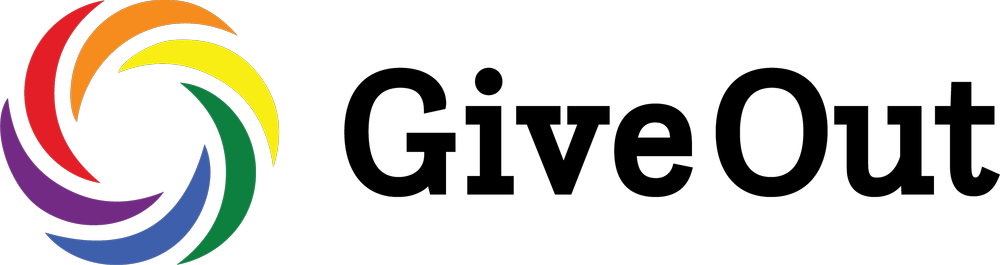 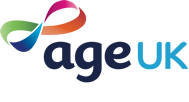 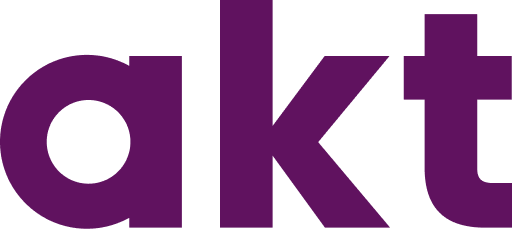 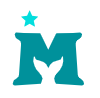 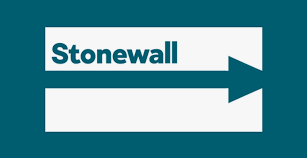 Mermaids
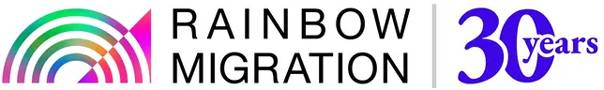 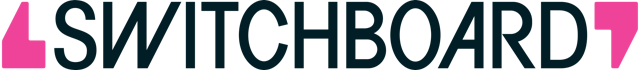 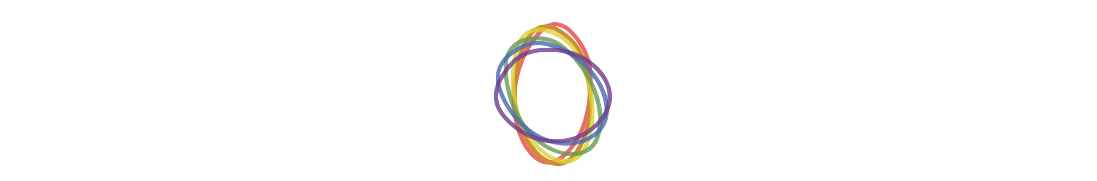 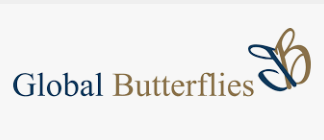 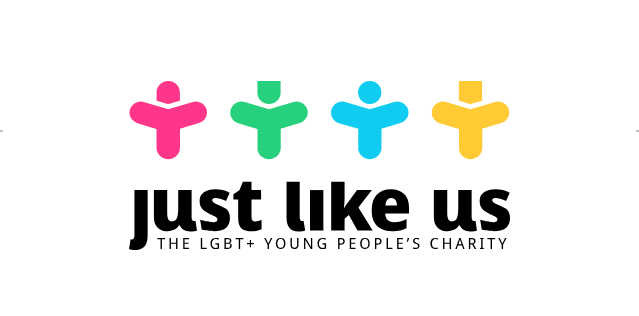 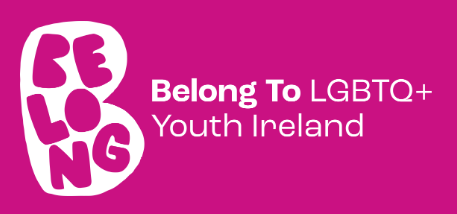 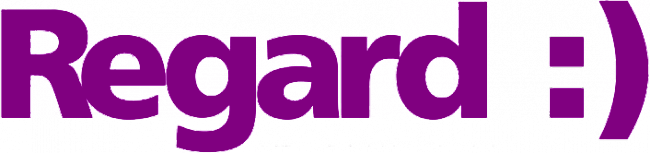 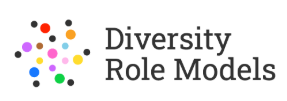